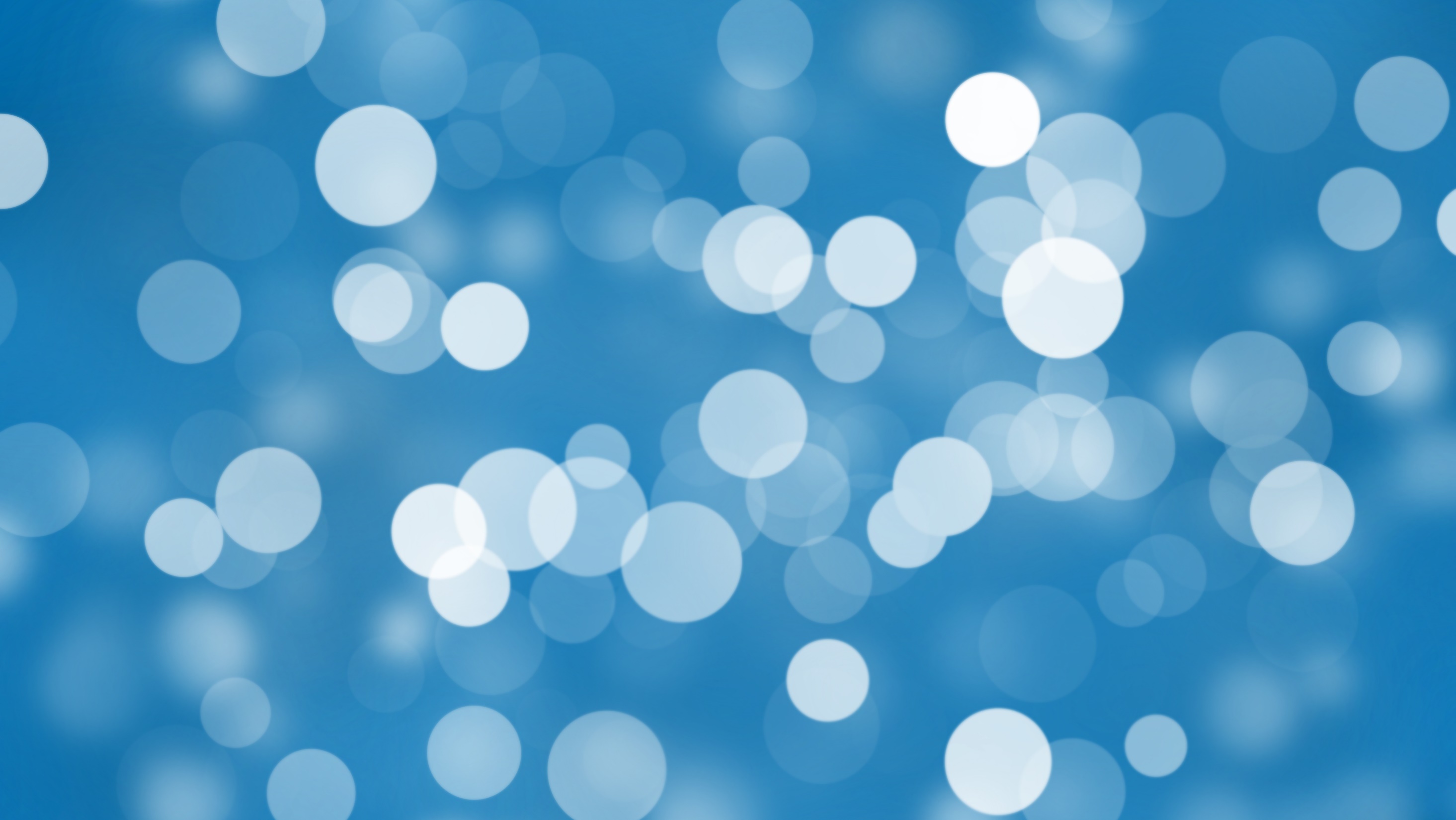 Introducing Yourself
Introducing Yourself
Formal Introduction Guest : Allow me to introduce myself. My name is Frank Jefferson 
Staff : I’m delighted to meet you Mr. Jefferson. My name is Mark Herry. 
Note : This last example is a very formal introduction and would not be used unless meeting a very, very important person in a very formal situation (such as a ball in the government mansion while meeting the governor). 
When meeting someone formally for the first time, we shake their hand and say "How do you do?" or "Pleased to meet you." "How do you do?" isn't really a question; it just means.
Introducing Others On occasion
Introducing Others On occasion, you may find yourself in a situation where you have to introduce one person to another. Look at these possible expressions that are used for this. 
I’d like you to meet my colleague …. 
This is my friend… 
May I introduce … to you? (formal) 
 Have you met ….. before? This is…..
Qualifications
Talking about Education 
I have a driver's license 
I have an identity card as a bodyguard 
I have a first level of English 
I have a first level of German 
Talking about your background 
Originally I’m from…. 
I was (born and) brought up in… 
I come from a (sporty/musical) family. 
My proudest moment was…-ing 
I’ve always dreamt of –ing/ wanted to +verb
Practice
Guest : What qualifications do you have?/Tell me about your qualifications 
Staff : I graduated with an honors degree in Hospitality Department, just 6 months ago. 
Guest :Well, which school did you attend before university? 
Staff : I went to a public school from Kindergarten until year five and I went to another public school from year 5 to 12 / I went to a private, non-boarding school /public school 
Guest : And now you are here. What are your responsibilities in this department? 
Staff : I’m in charge of Front Office. 
Guest : It’s been a pleasure meeting you 
Staff : Nice to meet you, sir
Talking about Jobs
Useful Expressions 
What do you do? 
What’s your job? 
What’s your occupation? 
What do you do for a living? 
Note: Once a person knows what your job title is, they may want to know a little bit about your specific job duties. Sometimes it is hard to tell exactly what a person does just from the job title. Look at the expressions below that can be used to inquire about job duties. 
What are your job duties? 
What exactly do you do? 
What does your job entail?
Sample
Guest : What do you do? 
Staff : I’m an events coordinator for a hotel 
Guest : What exactly does an events coordinator do? 
Staff : Well, we arrange and set up all the things needed for a conventions and conferences for various groups. We try to ensure that every thing runs smoothly and efficiently during the event. For example, we schedule rooms, arrange for the set up of any needed equipment required (such as audio-visual equipment, microphones, etc.), and solve problems that may come up.
Hobbies and Interests
Questions you can ask 
What do you like doing? 
What sort of hobbies do you have? 
What do you get up to in your free time? 
   How to reply 
In my free time I… 
When I have some spare time I… 
When I get the time, I… 
I relax by (watching TV)  I'm interested in (+ noun / gerund) 
I'm keen on (+ noun / gerund) 
I'm into (+ noun / gerund) 
I enjoy/like (+ noun / gerund) 
Note: You can add "really" or "quite" after "I'm…" for emphasis. Ex: I'm really keen on football.
Hobbies and Interests
Giving a longer reply 
You can give more information about your hobbies and interests: 
I like arts and crafts. I'm a creative / practical person, and like doing things with my hands. 
I'm an outgoing person, and like socialising / hanging out with friends 
I enjoy being physically active, and spend a lot of time playing sports and team games.
Sample
Todd : OK, let's talk about hobbies. What do you like to do in your free time? 
Roe : I like windsurfing. That's my number one hobby, and surfing I'm in progress, and I like skateboarding but I'm getting old, so it is kind of tiresome. What else do I like? I like going to restaurants, going out, bars, restaurants, bar hopping. 
Todd : Cool, yeah, Let's go back to the windsurfing, um, how long have you been windsurfing? 
Roe : Since 26, so that's 4, 5, 7 years. 
Todd : 7 years! Yeah, where did you first begin windsurfing? 
Roe : Malibu. 
Todd : Oh, in Malibu. That's a beautiful place. 
Todd : So, did somebody teach you to windsurf? 
Roe : Yeah, my brother. 
Todd : OK, yeah, maybe I'll have to try windsurfing one of these days. I've always wanted to try that and surfing. It looks like a lot of fun. 
Roe : Come. I have my board and my surfboard too. 
Todd : Oh, that's right, you have two boards, so, hey OK.
Personal Questions
Expressions for Well Being 
IF GOOD 
How are you? Great. 
How’s it going? Couldn’t be better. 
How has your day been? Fantastic. 
 IF SO-SO 
How have you been? Could be worse. 
How’s the family? Fair to middling. 
Did you have a good day? I can’t complain. 
IF BAD 
How do you feel? Not too good. 
How was your day? I’ve had better day
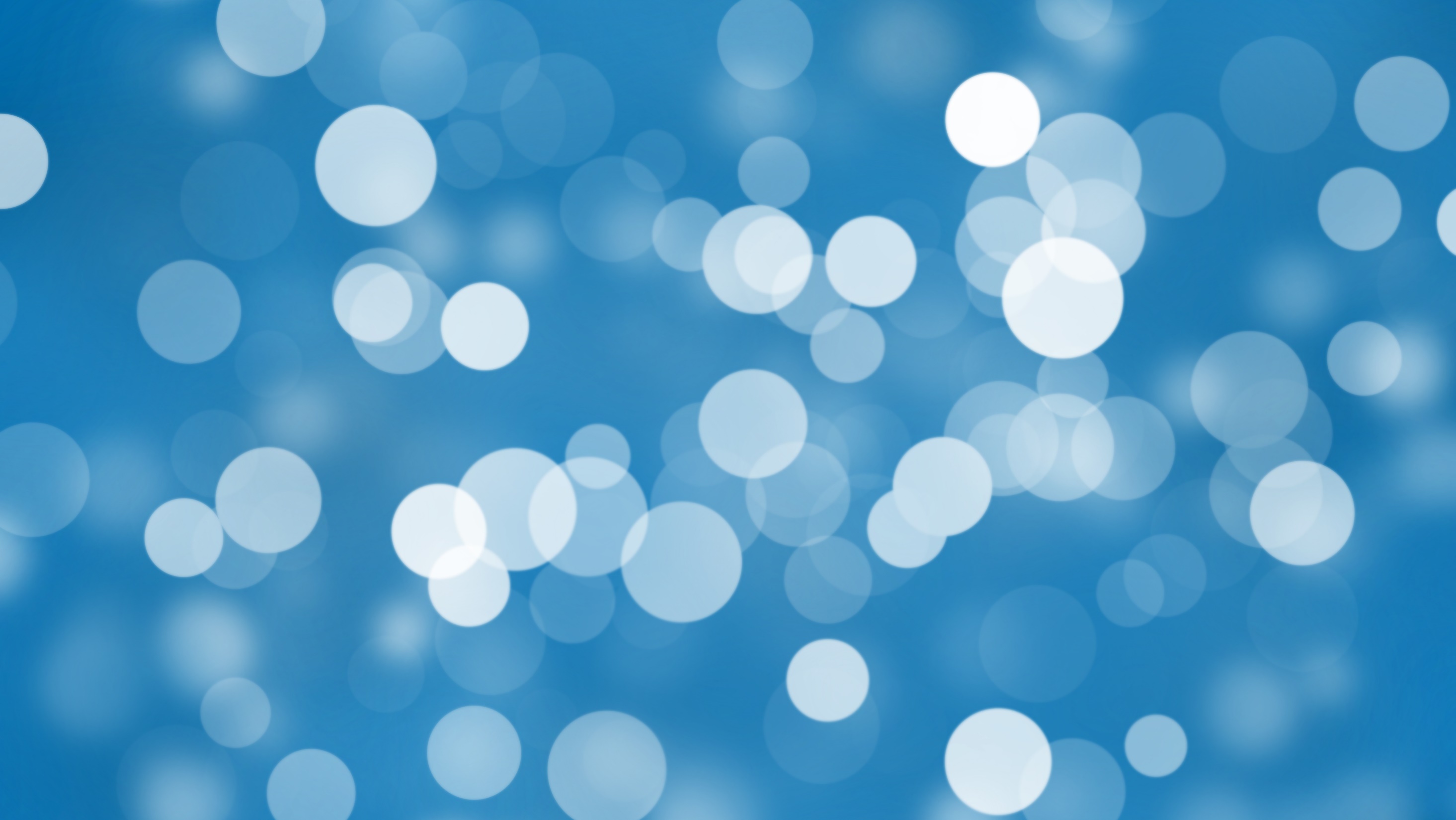 Thank you…